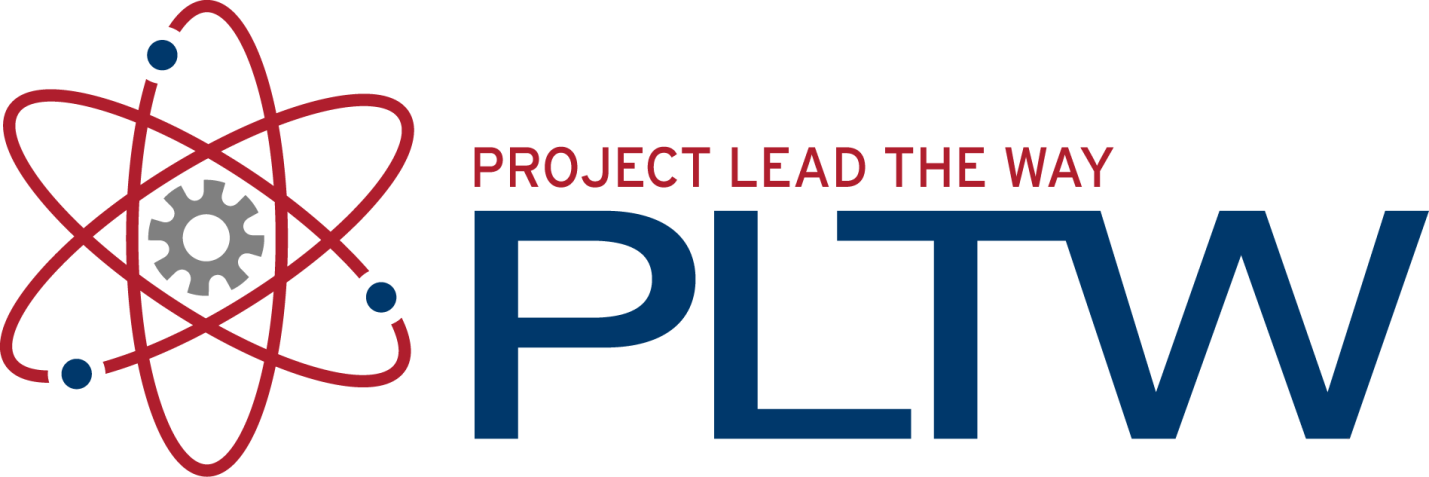 Karnaugh Mapping
Digital Electronics
© 2014 Project Lead The Way, Inc.
Karnaugh Mapping (K-Mapping)
This presentation will demonstrate how to
Create and label two, three, & four variable K-Maps.
Use the K-Mapping technique to simplify logic designs with two, three, and four variables.
Use the K-Mapping technique to simplify logic design containing don’t care conditions.
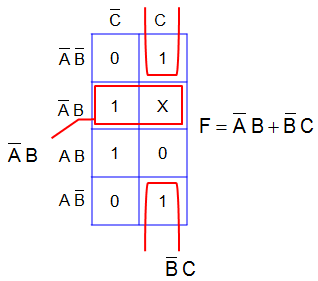 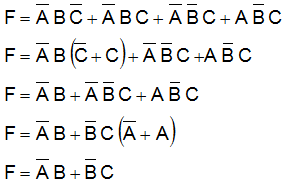 ≡
2
Boolean Algebra Simplification
K-Mapping Simplification
[Speaker Notes: Introductory Slide / Overview of Presentation]
Karnaugh Map Technique
K-Maps are a graphical technique used to simplify a logic equation.
K-Maps are procedural and much cleaner  than Boolean simplification.
K-Maps can be used for any number of input variables, BUT are only practical for two, three, and four variables.
3
[Speaker Notes: Explain what K-Maps are, why we use them, and the advantages of using K-Maps over Boolean algebra.]
K-Map Format
Each minterm in a truth table corresponds to a cell in the K-Map.
K-Map cells are labeled such that both horizontal and vertical movement differ only by one variable.
Since the adjacent cells differ by only one variable, they can be grouped to create simpler terms in the sum-of-products expression.
The sum-of-products expression for the logic function can be obtained by OR-ing together the cells or group of cells that contain 1s.
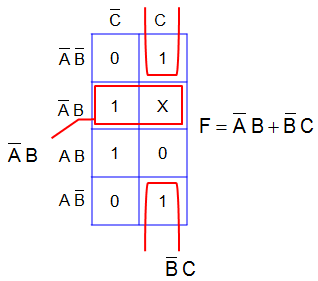 4
[Speaker Notes: Explain how a K-Map is formatted and how a simplified logic expression can be written from the cell groupings.]
Adjacent Cells = Simplification
5
[Speaker Notes: Adjacent cells only vary by one variable change. Review the proof that the one variable changing results in it being eliminated algebraically. This is fundamental to how a K-Map works.]
Truth Table to K-Map Mapping
Two Variable K-Map
1
0
1
0
6
[Speaker Notes: Demonstrate how the minterms of a two variable truth table are mapped to a K-Map.]
Two Variable K-Map Groupings
Groups of One – 4
1
1
1
1
7
[Speaker Notes: Two variable K-Map, groups of one.]
Two Variable K-Map Groupings
Groups of Two – 4
1
1
1
1
1
1
1
1
8
[Speaker Notes: Two variable K-Map, groups of two.]
Two Variable K-Map Groupings
Group of Four – 1
9
[Speaker Notes: Two variable K-Map, group of four.]
K-Map Simplification Process
Construct a label for the K-Map. Place 1s in cells corresponding to the 1s in the truth table. Place 0s in the other cells.
Identify and group all isolated 1’s. Isolated 1’s are ones that cannot be grouped with any other one, or can only be grouped with one other adjacent one.
Group any hex.
Group any octet, even if it contains some 1s already grouped but not enclosed in a hex.
Group any quad, even if it contains some 1s already grouped but not enclosed in a hex or octet.
Group any pair, even if it contains some 1s already grouped but not enclosed in a hex, octet, or quad.
OR together all terms to generate the SOP equation.
10
[Speaker Notes: Steps for simplifying using the K-Map process.]
Example #1: 2 Variable K-Map
Example:
After labeling and transferring the truth table data into the K-Map, write the simplified sum-of-products (SOP) logic expression for the logic function F1.
11
[Speaker Notes: Pause the presentation and allow the student to complete the example. The solution is on the next slide.]
Example #1: 2 Variable K-Map
Example:
After labeling and transferring the truth table data into the K-Map, write the simplified sum-of-products (SOP) logic expression for the logic function F1.
Solution:
12
[Speaker Notes: Here is the solution. If you print handouts, do not print this page.]
Truth Table to K-Map Mapping
Three Variable K-Map
1
0
0
0
Only one
variable changes
 for every row 
change
1
0
0
1
13
[Speaker Notes: Demonstrate how the minterms of a three variable truth table are mapped to a K-Map.]
Three Variable K-Map Groupings
Groups of One – 8 (not shown)
Groups of Two – 12
1
1
1
1
1
1
1
1
1
1
1
1
1
1
1
1
1
1
1
1
1
1
1
1
14
[Speaker Notes: Three Variable K-Map:
	8 groups of one are not shown because they are obvious.  
	12 groups of two; all are shown.]
Three Variable K-Map Groupings
Groups of Four – 6
1
1
1
1
1
1
1
1
1
1
1
1
1
1
1
1
1
1
1
1
1
1
1
1
15
[Speaker Notes: Three Variable K-Map:
	6 groups of four; all are shown.]
Three Variable K-Map Groupings
Group of Eight - 1
16
[Speaker Notes: Three Variable K-Map, Group of Eight.]
Example #2: 3 Variable K-Map
Example:
After labeling and transferring the truth table data into the K-Map, write the simplified sum-of-products (SOP) logic expression for the logic function F2.
17
[Speaker Notes: Pause the presentation and allow students to complete the example. The solution is on the next slide.]
Example #2: 3 Variable K-Map
Example:
After labeling and transferring the truth table data into the K-Map, write the simplified sum-of-products (SOP) logic expression for the logic function F2.
Solution:
18
[Speaker Notes: Here is the solution. If you print handouts, do not print this page.]
Truth Table to K-Map Mapping
Four Variable K-Map
Only one variable changes for every column change
0
1
0
1
1
1
1
0
Only one
variable changes
 for every row 
change
1
0
1
1
0
0
0
1
19
[Speaker Notes: Demonstrate how the minterms of a four variable truth table are mapped to a K-Map.]
Four Variable K-Map Groupings
Groups of One – 16 (not shown)
Groups of Two – 32 (not shown)
Groups of Four – 24 (seven shown)
1
1
1
1
1
1
1
1
1
1
1
1
1
1
1
1
1
1
1
1
1
1
1
1
1
1
1
1
20
[Speaker Notes: Four Variable K-Map:
	There are 16 groups of one that are not shown because they are obvious.  
	There are 32 groups of two that are not shown because they are obvious. 
	There are 24 groups of four. Seven are show, the other 17 are obvious.]
Four Variable K-Map Groupings
Groups of Eight – 8 (two shown)
1
1
1
1
1
1
1
1
1
1
1
1
1
1
1
1
21
[Speaker Notes: Four variable K-Map: There are 8 groups of eight. Two are shown, the other 6 are obvious.]
Four Variable K-Map Groupings
Group of Sixteen – 1
22
[Speaker Notes: Four variable K-Map, group of 16.]
Example #3: 4 Variable K-Map
Example:
After labeling and transferring the truth table data into the K-Map, write the simplified sum-of-products (SOP) logic expression for the logic function F3.
23
[Speaker Notes: Pause the presentation and allow students to complete the example. The solution is on the next slide.]
Example #3 : 4 Variable K-Map
Example:
After labeling and transferring the truth-table data into the K-Map, write the simplified sum-of-products (SOP) logic expression for the logic function F3.
Solution:
24
[Speaker Notes: Here is the solution. If you print handouts, do not print this page.]
Don’t Care Conditions
A don’t care condition, marked by (X) in the truth table, indicates a condition where the design doesn’t care if the output is a (0) or a (1).
A don’t care condition can be treated as a (0) or a (1) in a K-Map. 
Treating a don’t care as a (0) means that you do not need to group it.
Treating a don’t care as a (1) allows you to make a grouping larger, resulting in a simpler term in the SOP equation.
25
Some You Group, Some You Don’t
This don’t care condition was treated as a (1). This allowed the grouping of a single one to become a grouping of two, resulting in a simpler term.
There was no advantage in treating this don’t care condition as a (1), thus it was treated as a (0) and not grouped.
26
[Speaker Notes: Explain that you include don’t care conditions only if it allows you to make a grouping larger.]
Example #4: Don’t Care Conditions
Example:
After labeling and transferring the truth table data into the K-Map, write the simplified sum-of-products (SOP) logic expression for the logic function F4. Be sure to take advantage of the don’t care conditions.
27
[Speaker Notes: Pause the presentation and allow students to complete the example. The solution is on the next slide.]
Example #4: Don’t Care Conditions
Example:
After labeling and transferring the truth table data into the K-Map, write the simplified sum-of-products (SOP) logic expression for the logic function F4. Be sure to take advantage of the don’t care conditions.
Solution:
28
[Speaker Notes: Here is the solution. If you print handouts, do not print this page.]